HOUKUTTELEVA OTSIKKO! [BITTER BLACK, 33pt, CAPS]
Leipäteksti: Roboto Light tai Calibri Light, 15pt. 
Otsikon fontti: Bitter Black tai Rockwell.
Kerro tässä kappaleessa, miten siistiä toimintanne on!  Vaihda yllä oleva kuva: Valitse Powerpointin ”Näytä”-välilehti  ja sieltä ”Dian perustyyli”. Klikkaa kuvaa oikealla hiirennäppäimellä ja valitse ” Muuta kuva”.  Vaihda oman seuranne logo alla olevaan kuvapaikkaan tai poista kuvapaikka kokonaan. Muista tehdä testiprintti ennen kuin tulostat sataa kappaletta! 
TARKENTAVA VÄLIOTSIKKO [BITTER BLACK, 18 PT, CAPS]
Kerro tässä, mitä, missä, milloin, kenelle, paljonko maksaa ja miten ilmoittaudutaan mukaan. Voit mainita myös ohjaajan nimen ja yhteystiedot.  Muista vaihtaa myös alla olevat yhteystiedot.
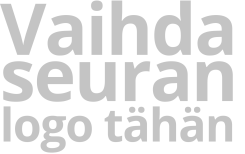 www.nuorisoseurat.fi
info@nuorisoseurat.fi 
www.facebook.com/nuorisoseurat
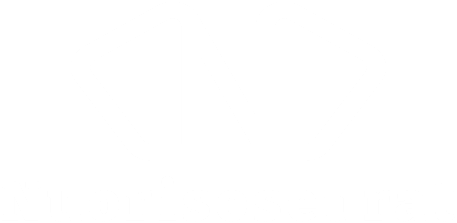